Pour un enseignement libre
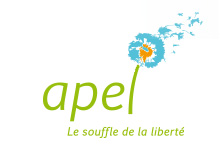 Et des parents d’ élèves responsables
L’Apel, c’est une équipe de parents bénévoles engagés      dans la vie et l’animation de l’établissement !

Avec entre autres des missions :

Accueil des nouveaux parents ;
Mise en place et formation des équipes de parents-correspondants ;
Animation du bureau de documentation et d’information sur l’orientation ;
Représentation des parents au conseil d’établissement et auprès de l’organisme de gestion ;
Organisation de rencontres parents-école, de conférences débats, de la fête de l’école ;
Représentation auprès des élus locaux ;
Soutien des familles ayant un enfant a besoins éducatifs particuliers ;
Organisation d’actions mettant l’école en lien avec le monde professionnel,
Vous avez envie de vous impliquer dans la vie de l’établissement de votre enfant ?
Vous souhaitez mettre un peu de votre temps, vos talents, votre enthousiasme au service des familles ?
Soyez les bienvenus : nous avons besoin de vous !

Vous pourrez par exemple, en fonction de vos disponibilités et de vos centres d’intérêt :

Tenir un stand à la kermesse ;
Participer ponctuellement à l’organisation d’un événement (marché de Noël, carnaval, fête familiale……)
Proposer une action sur un sujet qui vous tient à cœur ;
Rejoindre le conseil d’administration de l’Apel
L’Apel joue un rôle clé dans la vie de l’établissement
Rejoignez l’Apel !